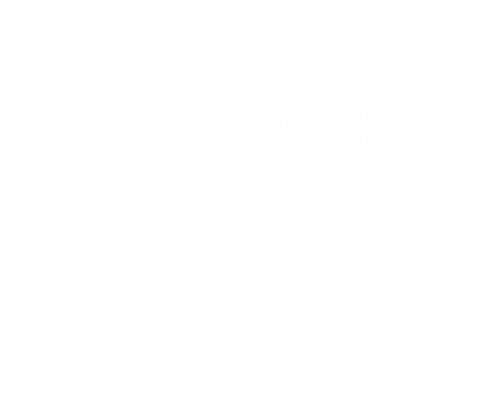 Мероприятия, направленные на продление активного долголетия
В рамках национального проекта «Демография» в отделении дневного пребывания Комплексного центра проводится ряд мероприятий, направленных на повышение активности пожилых граждан и поддержание их здоровья
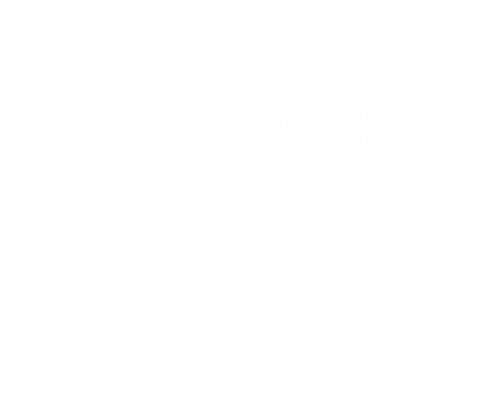 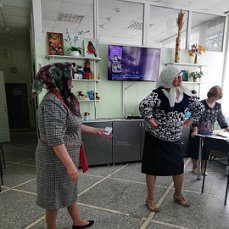 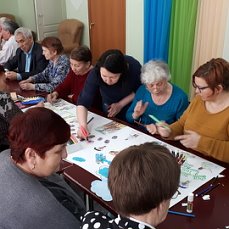 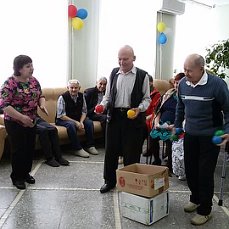 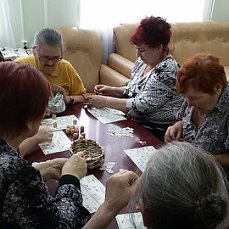 В отделении организован досуг граждан пожилого возраста, работают клубы по интересам
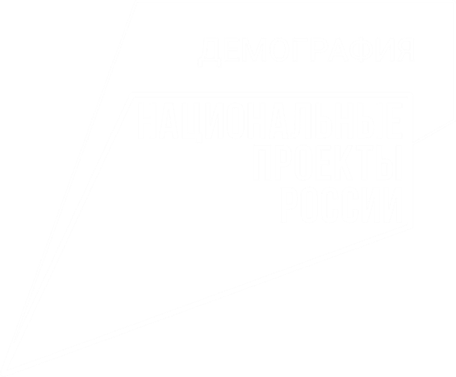 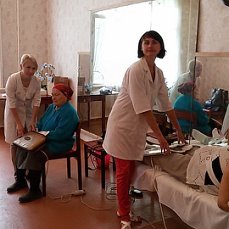 Проводятся различные оздоровительные процедуры
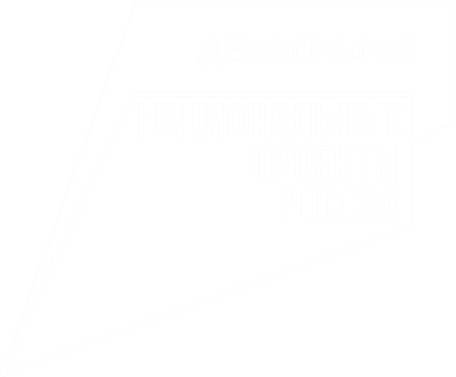 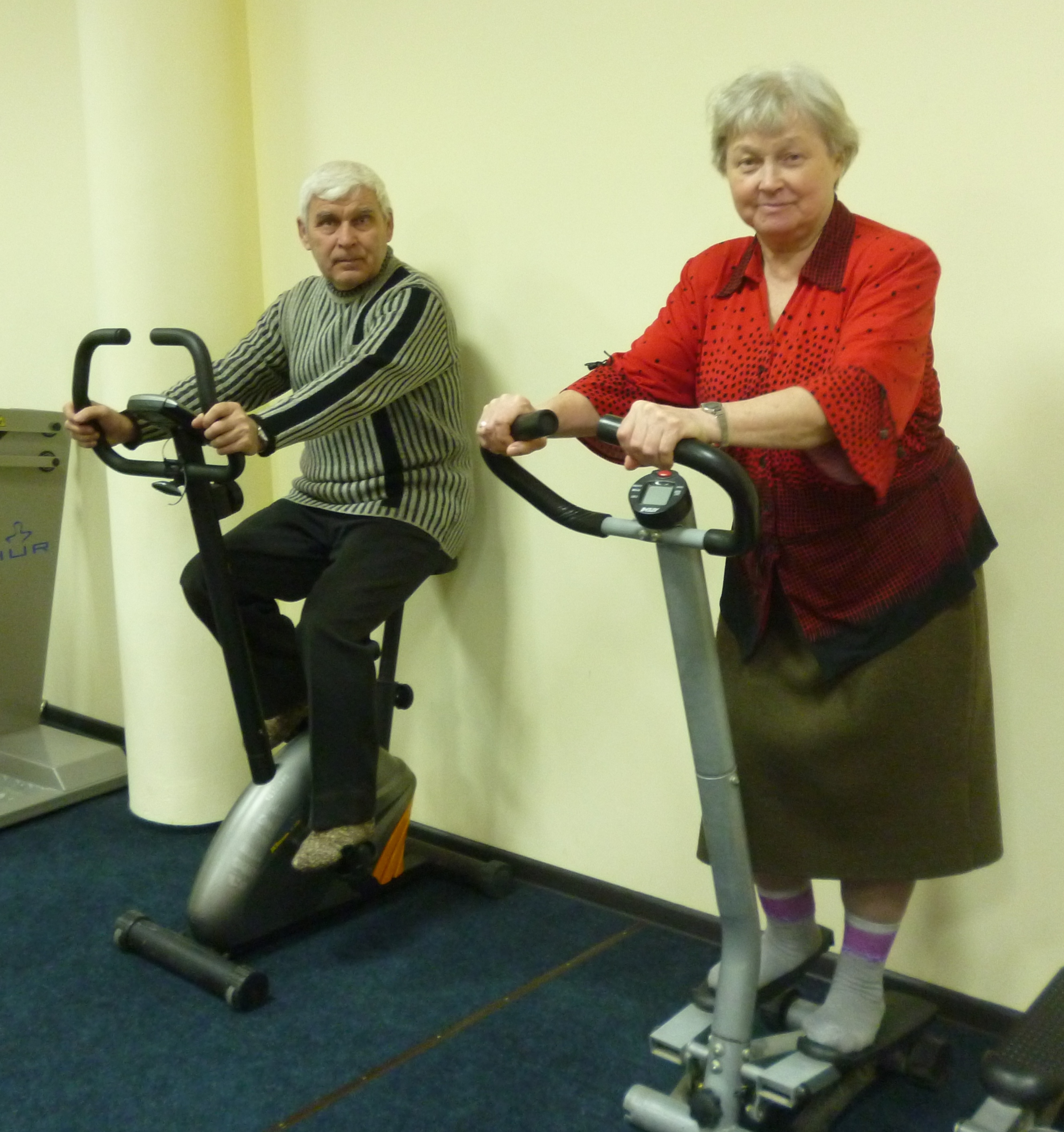 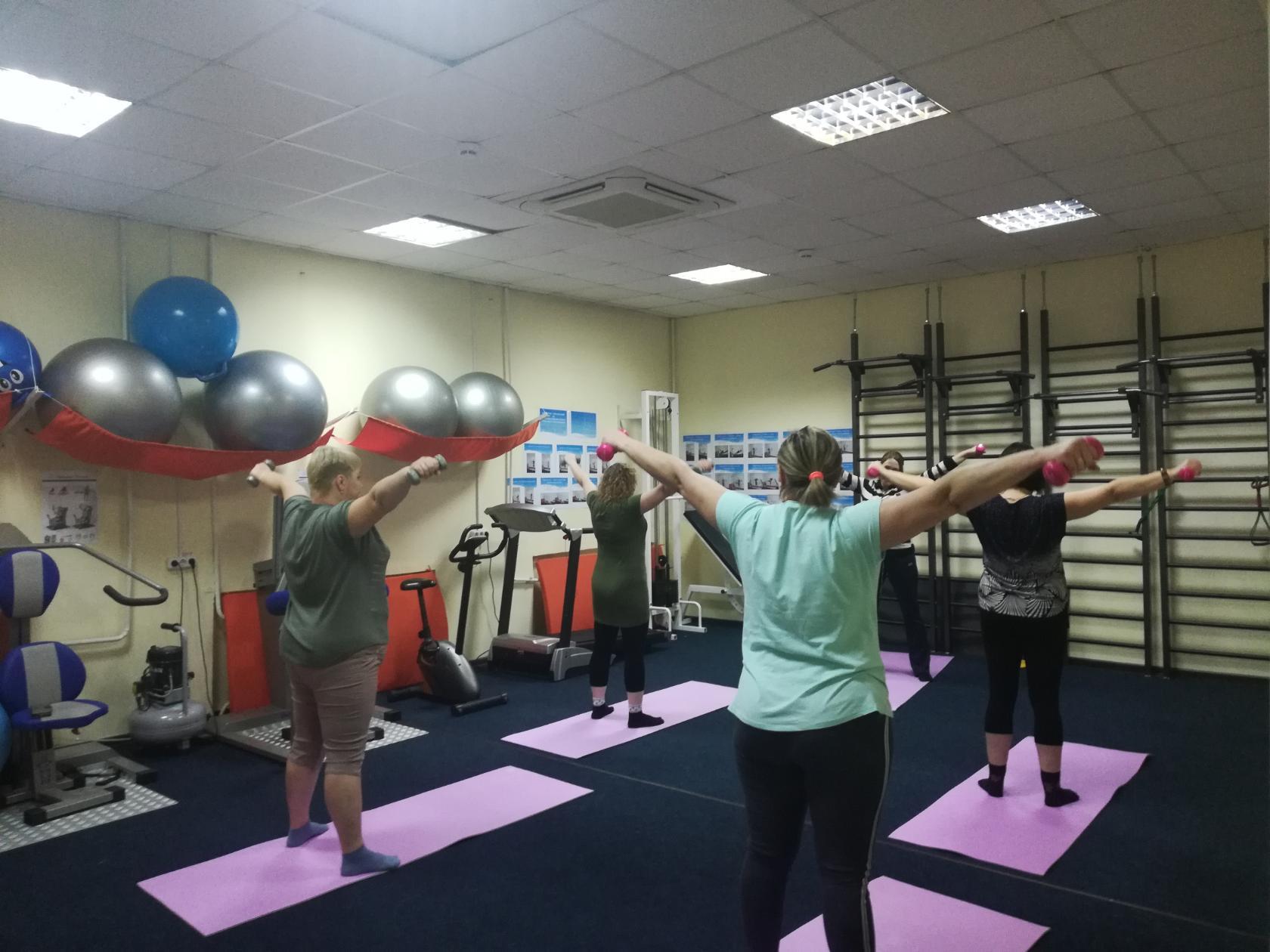 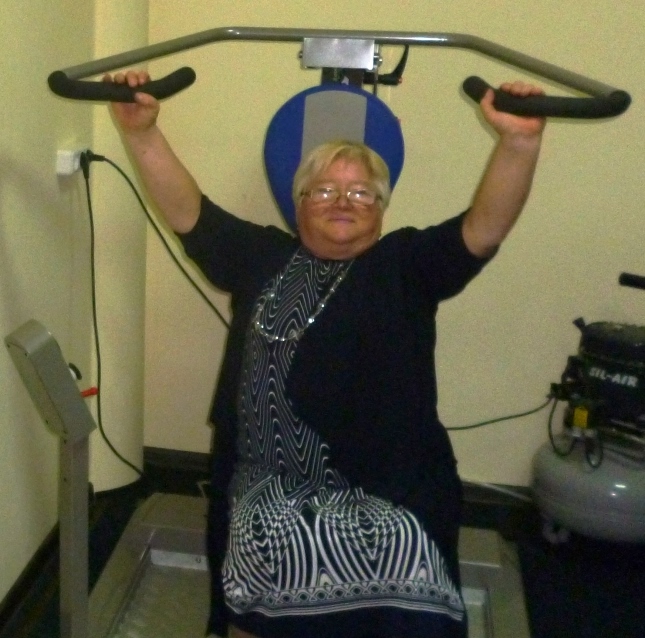 Под руководством инструктора проходят занятия по адаптивной физической культуре и занятия на тренажерах
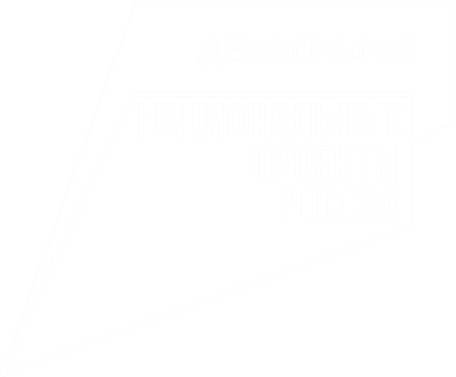 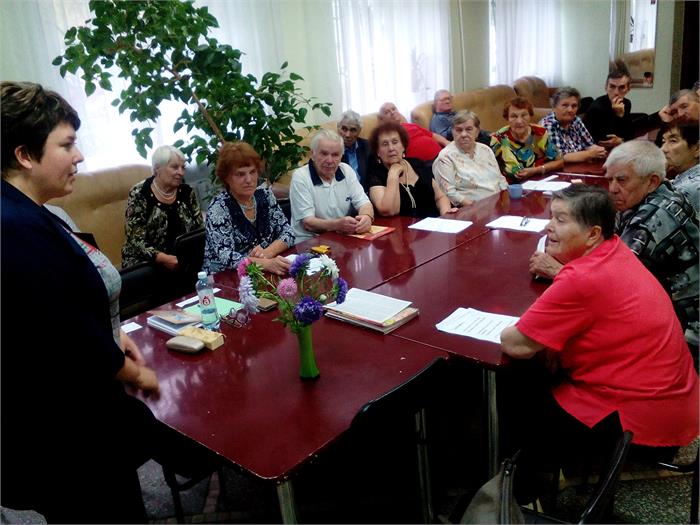 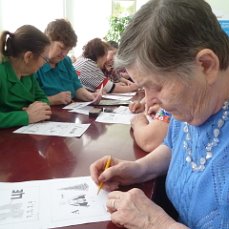 Преподаются основы финансовой и компьютерной грамотности
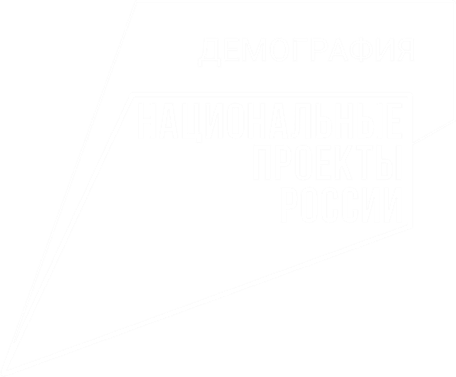 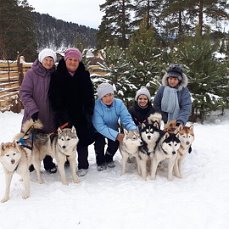 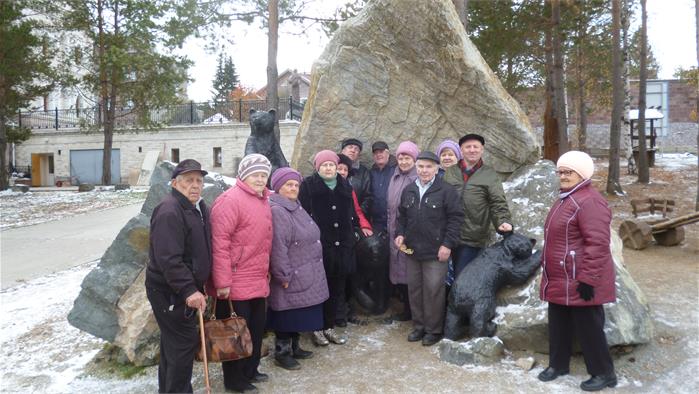 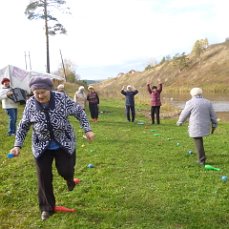 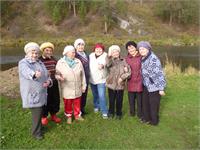 Организуются поездки по родному краю, выезды на природу и виртуальные путешествия
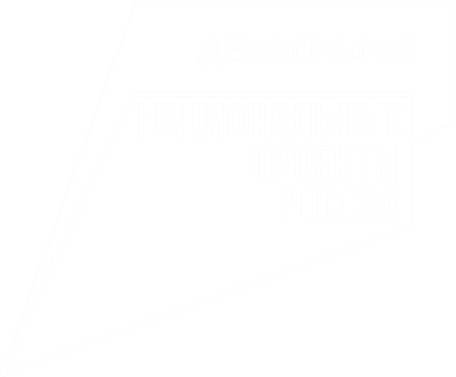